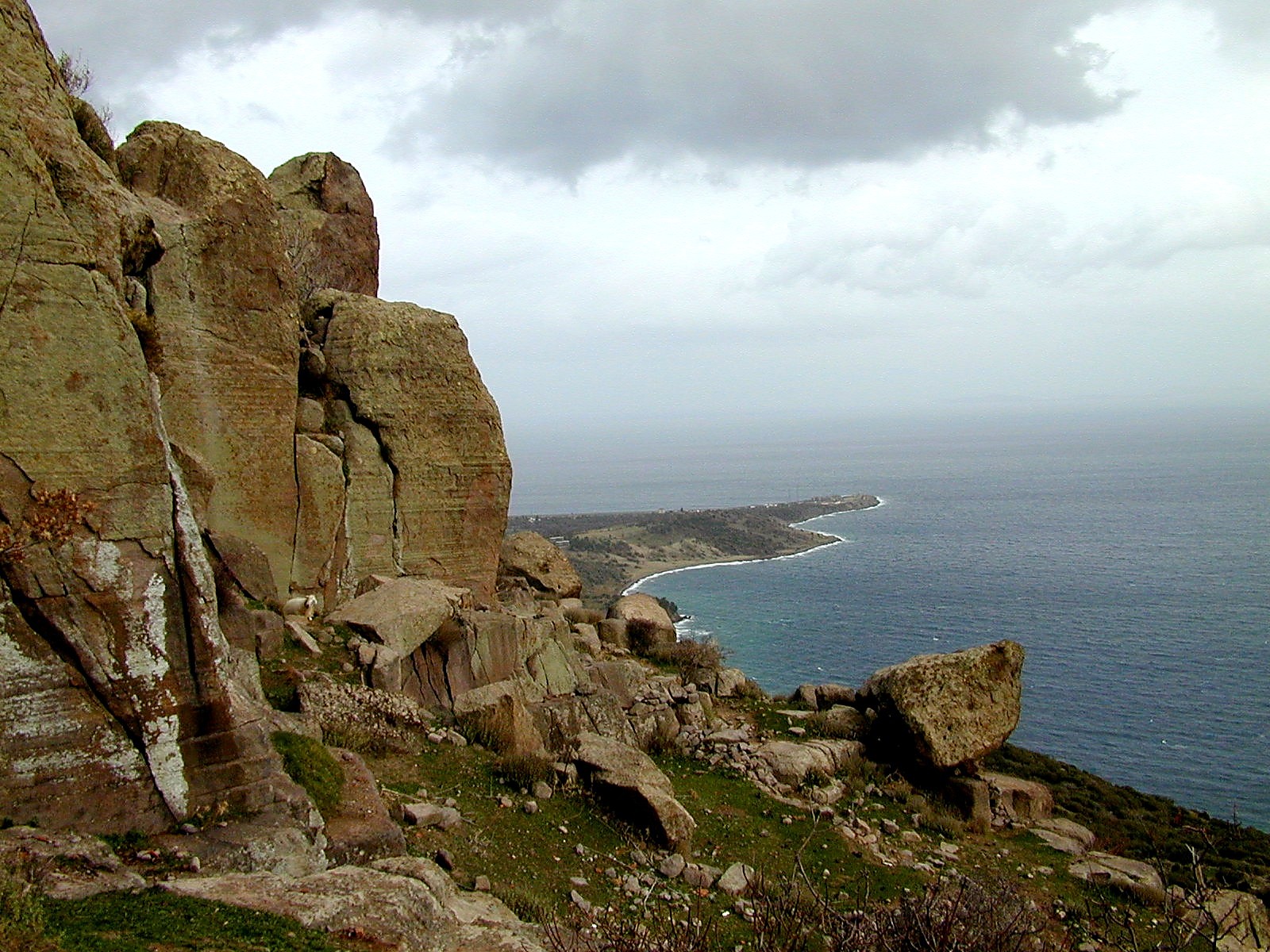 1 Peter 5
Assos cliffs [in the province of Asia].   This photo is from the collection "Pictorial Library of Bible Lands, volumes 1-10," © 2006 by Todd Bolen, bibleplaces.com.
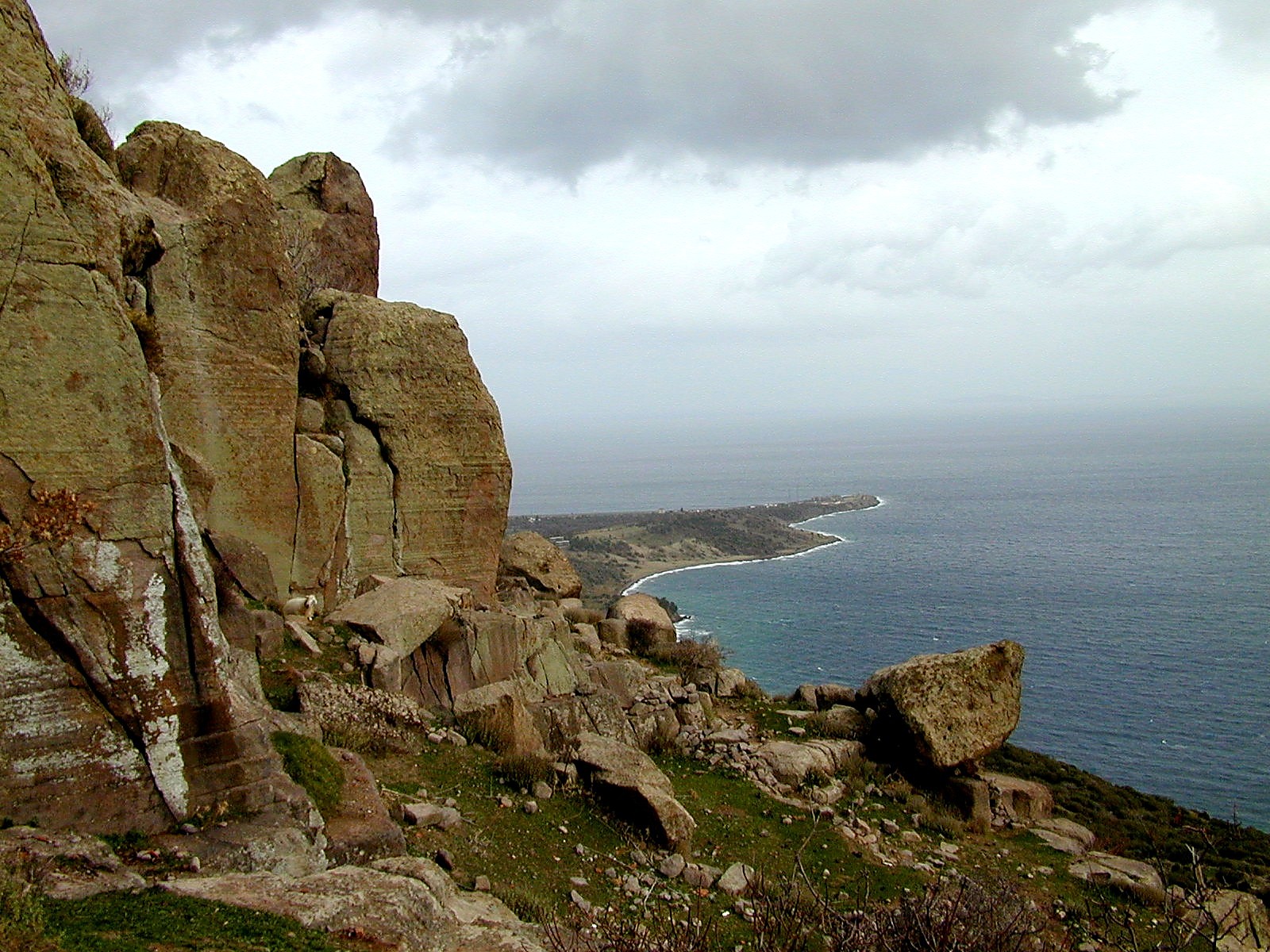 1 Peter 5.1-4:  So as your fellow elder and a witness of Christ's sufferings and as one who shares in the glory that will be revealed, I urge the elders among you:  2Give a shepherd's care to God's flock among you, exercising oversight not merely as a duty but willingly under God's direction, not for shameful profit but eagerly.  3And do not lord it over those entrusted to you, but be examples to the flock. 4Then when the Chief Shepherd appears, you will receive the crown of glory that never fades away.
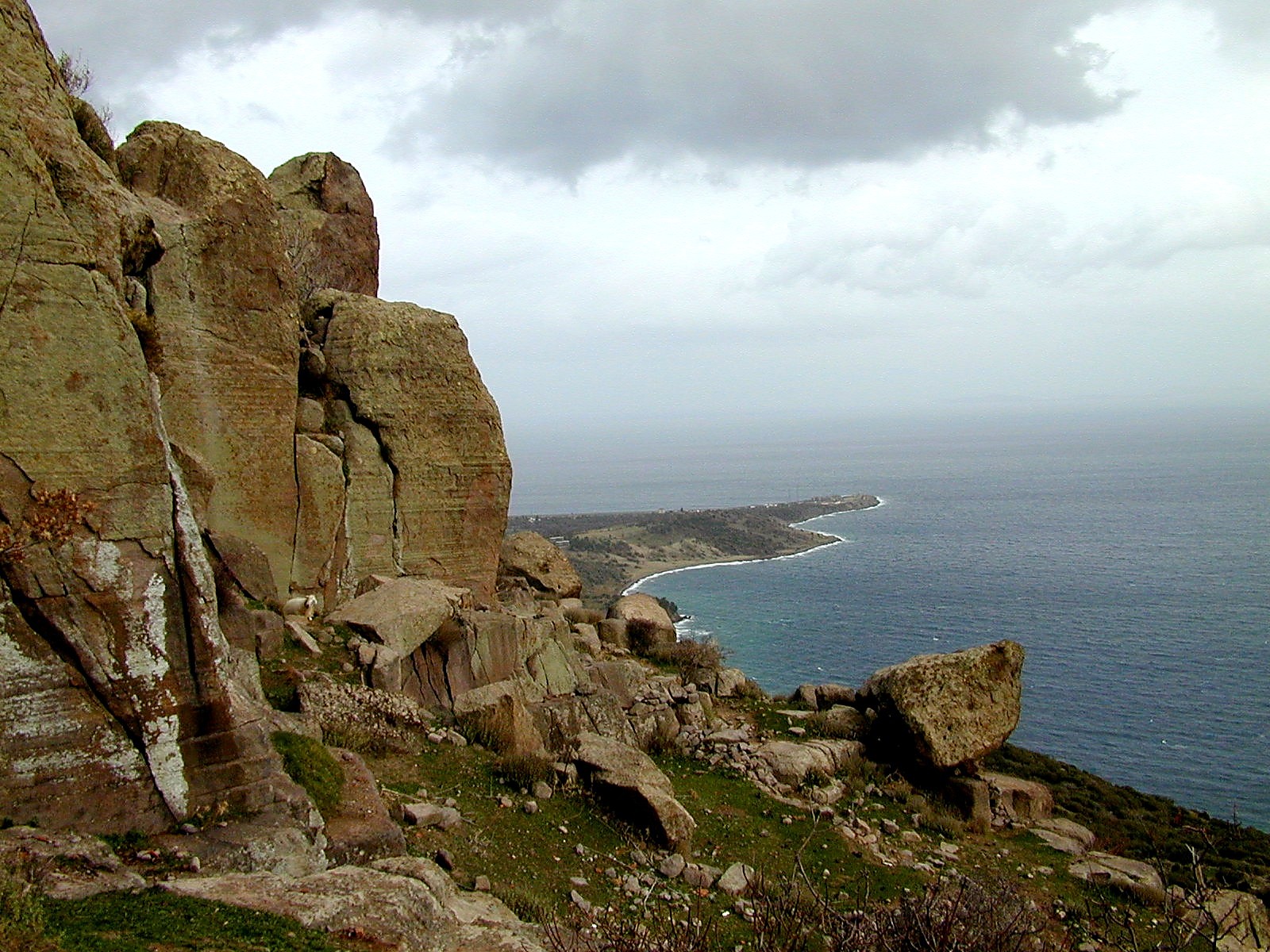 1 Peter 5.1:  So as your fellow elder and a 	      witness of Christ's sufferings and as 			one who shares in the glory that 			will be revealed, I urge the 					elders among you...
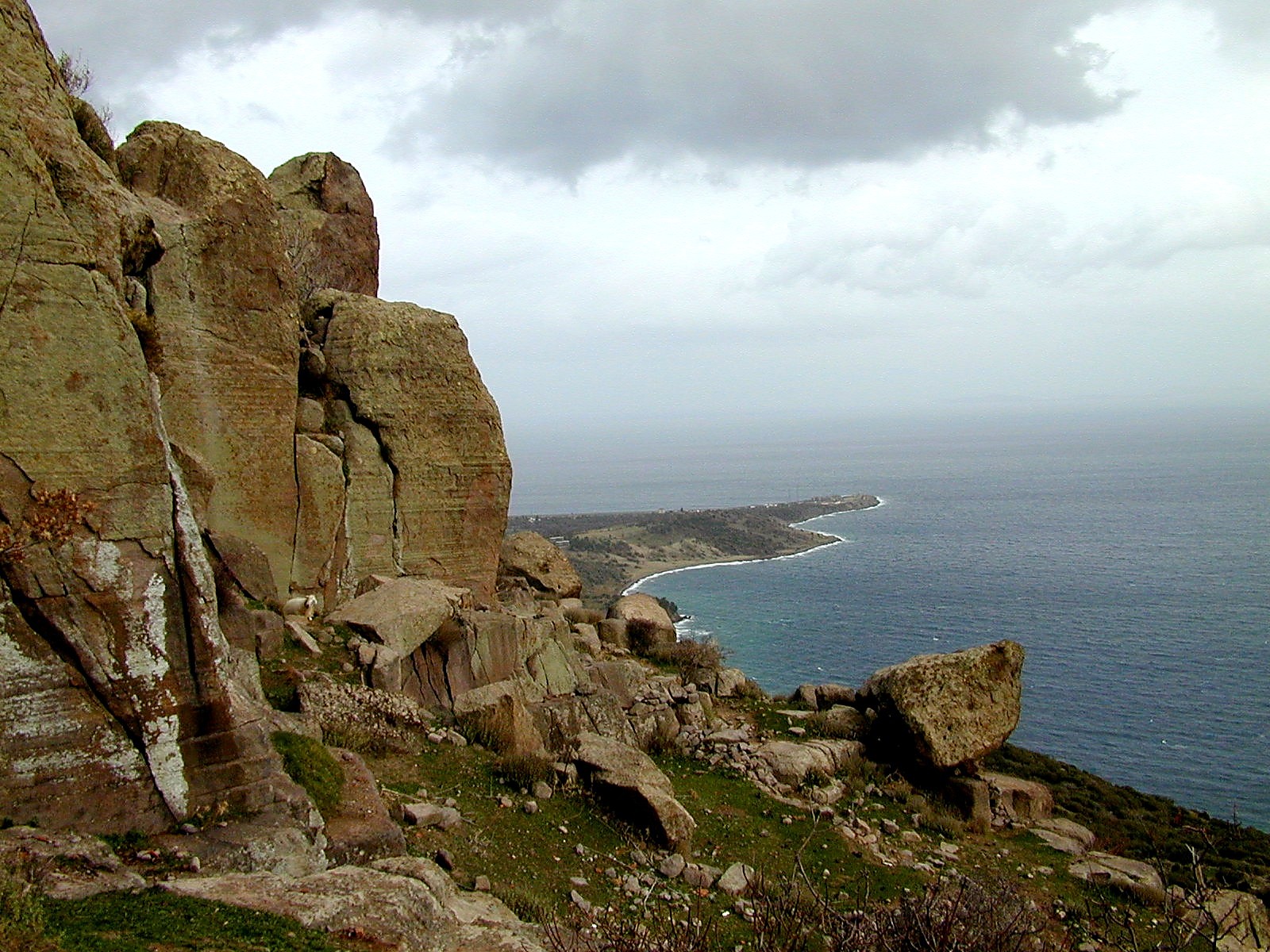 1 Peter 5.1:  So as your fellow elder and a 	      witness of Christ's sufferings and as 			one who shares in the glory that 			will be revealed, I urge the 					elders among you...
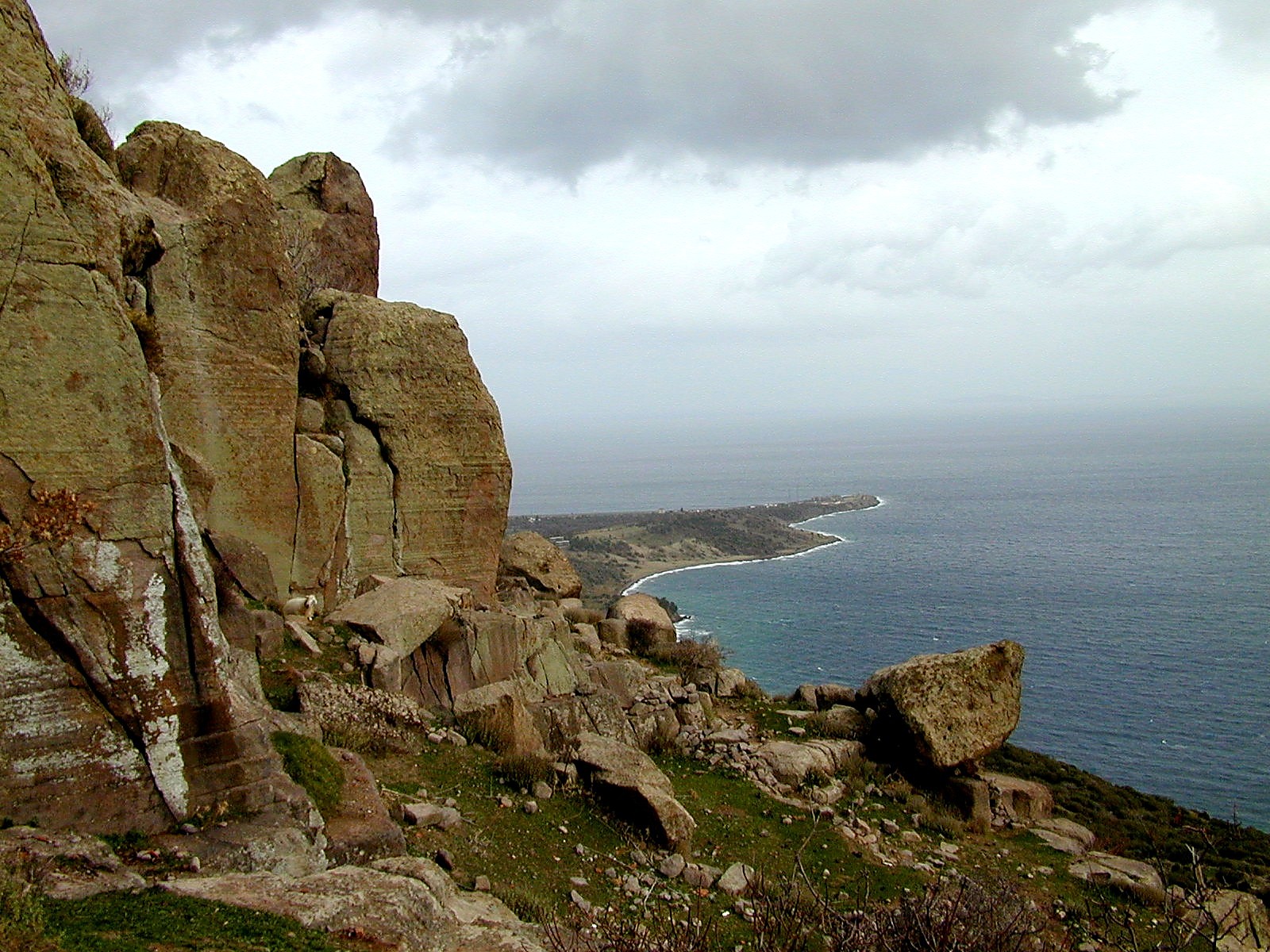 1 Peter 5.2:  Give a shepherd's care to God's 		flock among you, exercising oversight 			not merely as a duty but 				willingly under God's direction, 				not for shameful profit but 				eagerly.
To shepherd / to oversee = to protect & help

† Support with prayer	† Provide care
† Administrate			† Equip for ministry
† Ensure spiritual health	† Ensure spiritual growth
† Protect doctrine		† Promote good teaching
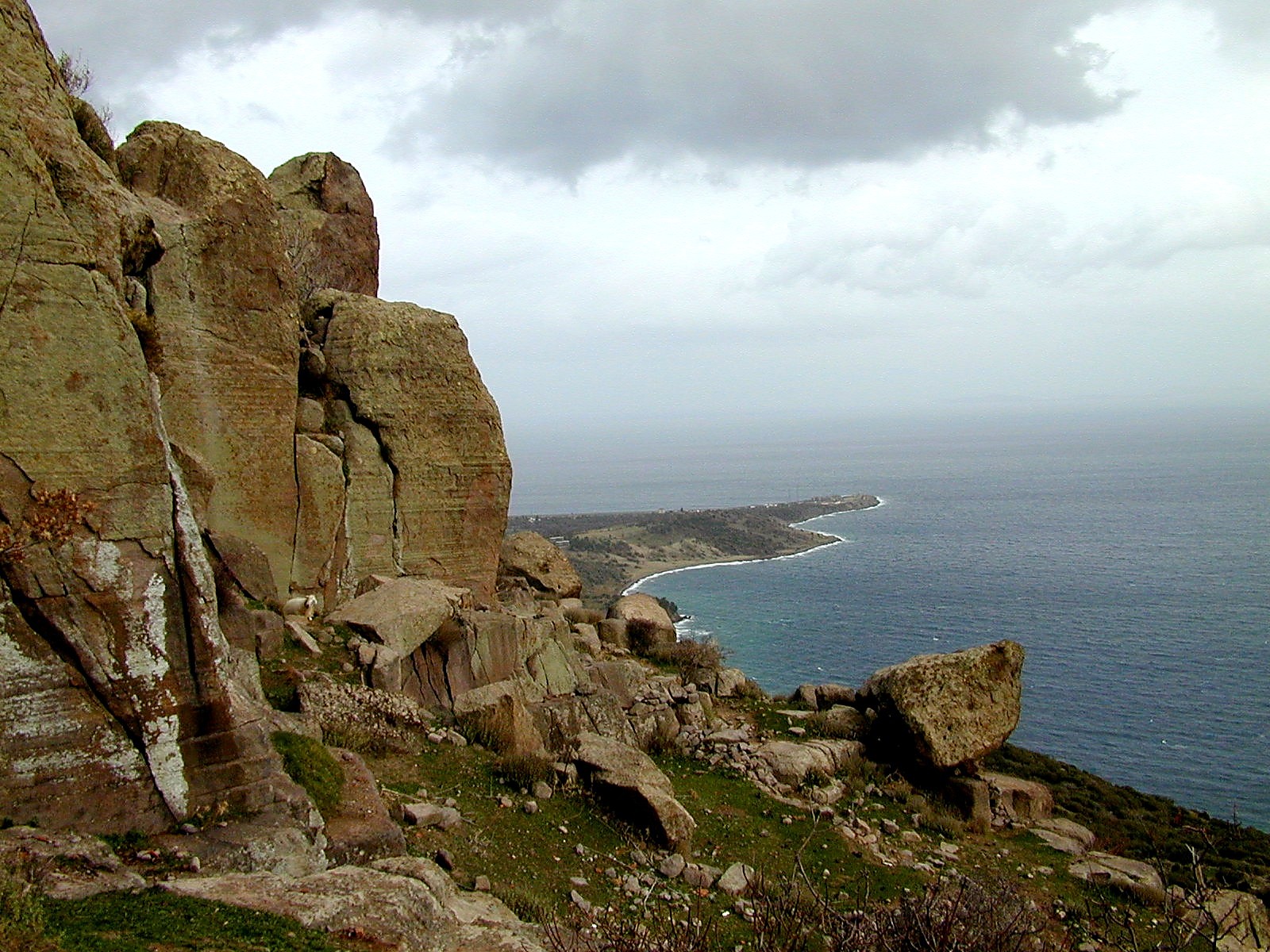 1 Peter 5.2:  Give a shepherd's care to God's 		flock among you, exercising oversight 			not merely as a duty but 				willingly under God's direction, 				not for shameful profit but 				eagerly.
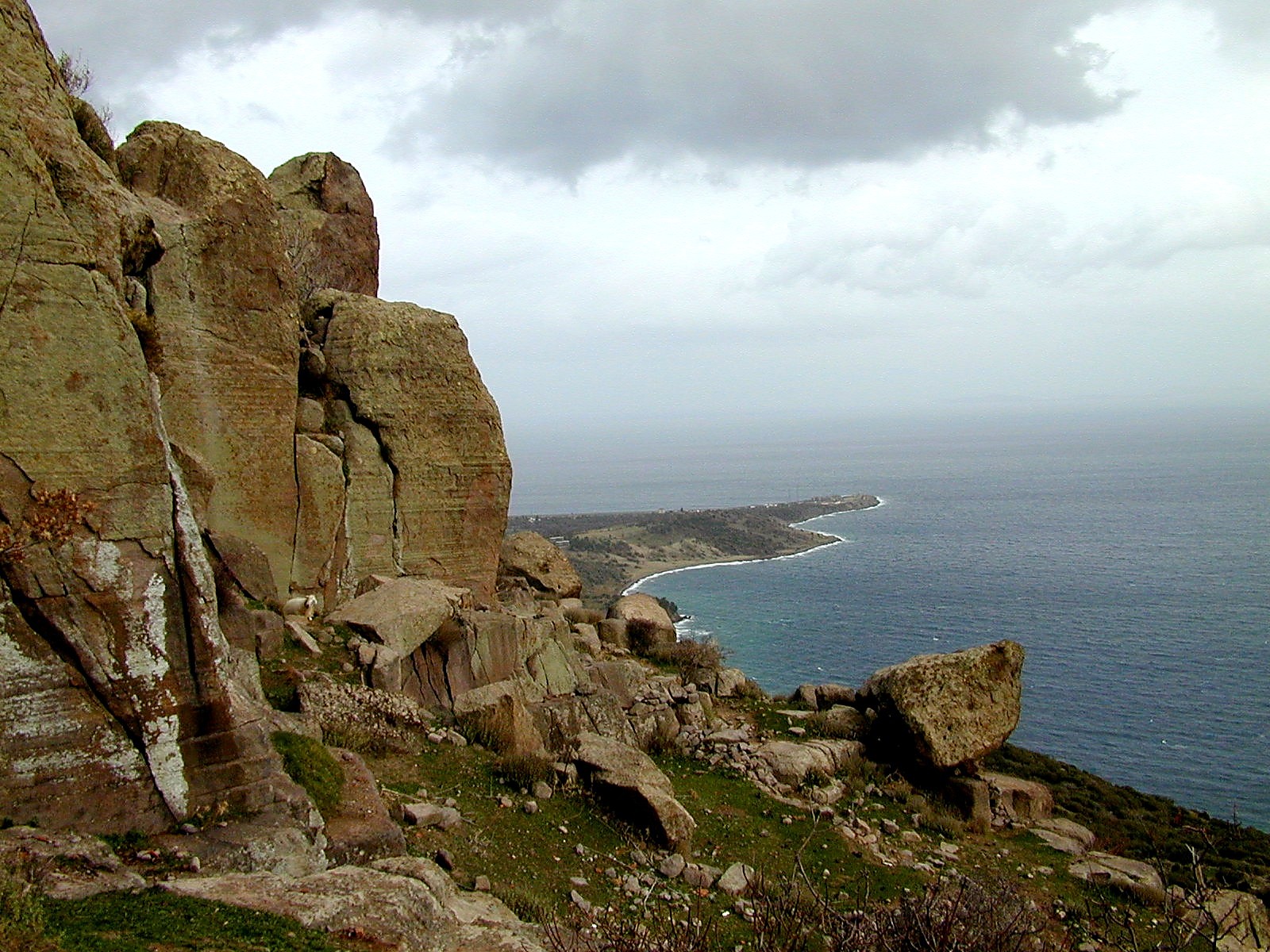 1 Peter 5.3-4: And do not lord it over those 	      	entrusted to you, but be examples to 			the flock. 4Then when the Chief 			Shepherd appears, you will 					receive the crown of glory 				that never fades away.
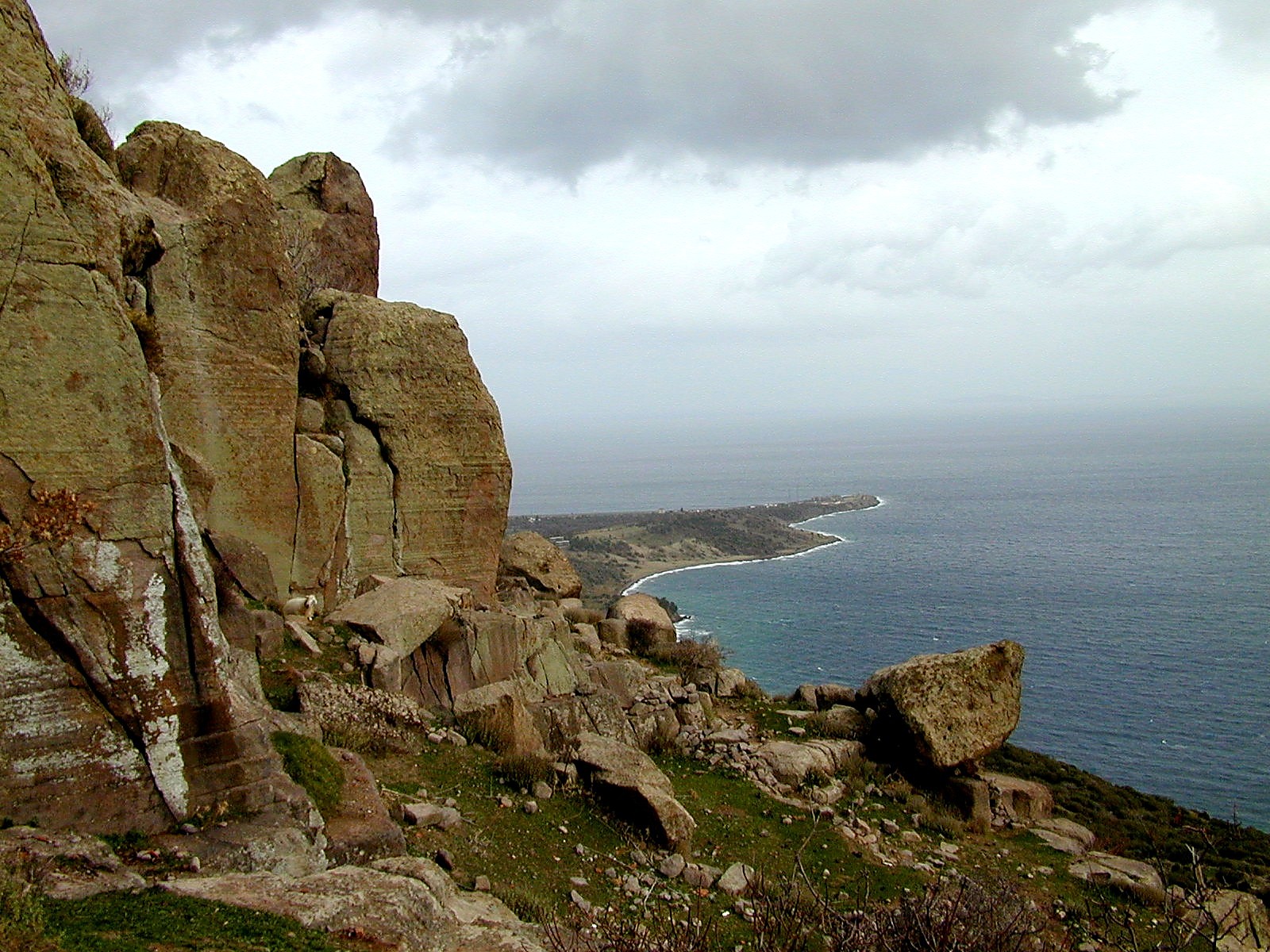 1 Peter 5.3-4: And do not lord it over those 	      	entrusted to you, but be examples to 			the flock. 4Then when the Chief 			Shepherd appears, you will 					receive the crown of glory 				that never fades away.
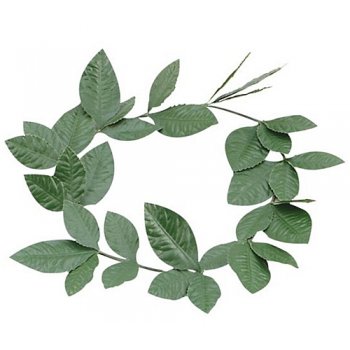 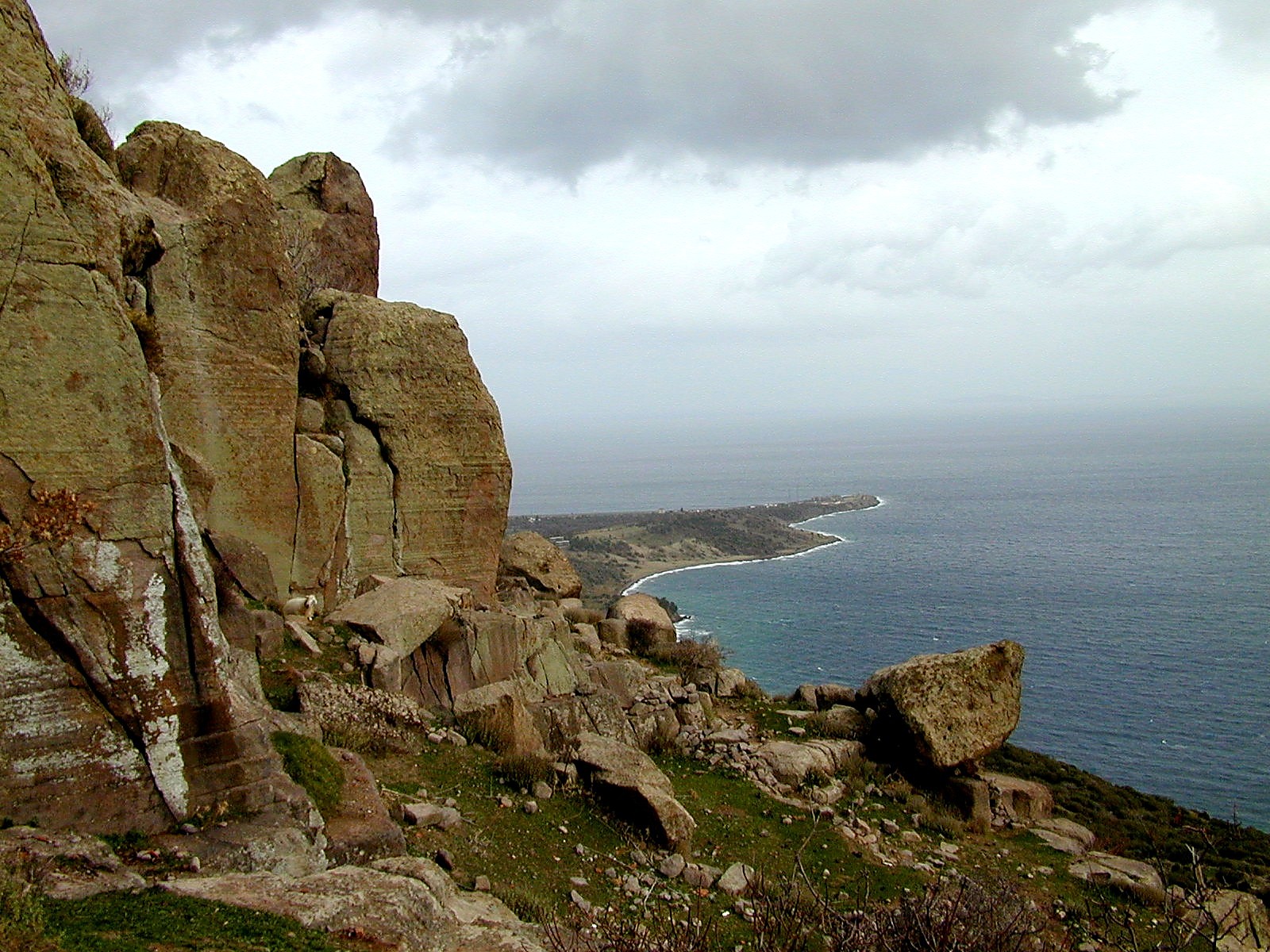 1 Peter 5.5: In the same way, you who are 		younger, be subject to the elders. 			And all of you, clothe yourselves 			with humility toward one 				     	another, because God 					opposes the proud but 					gives grace to the humble.
Be subject to the elders:
Seek to learn, understand, agree with their teaching
Accept their counsel and correction
Participate in their training and serve in ministries
Accept their administrative decisions
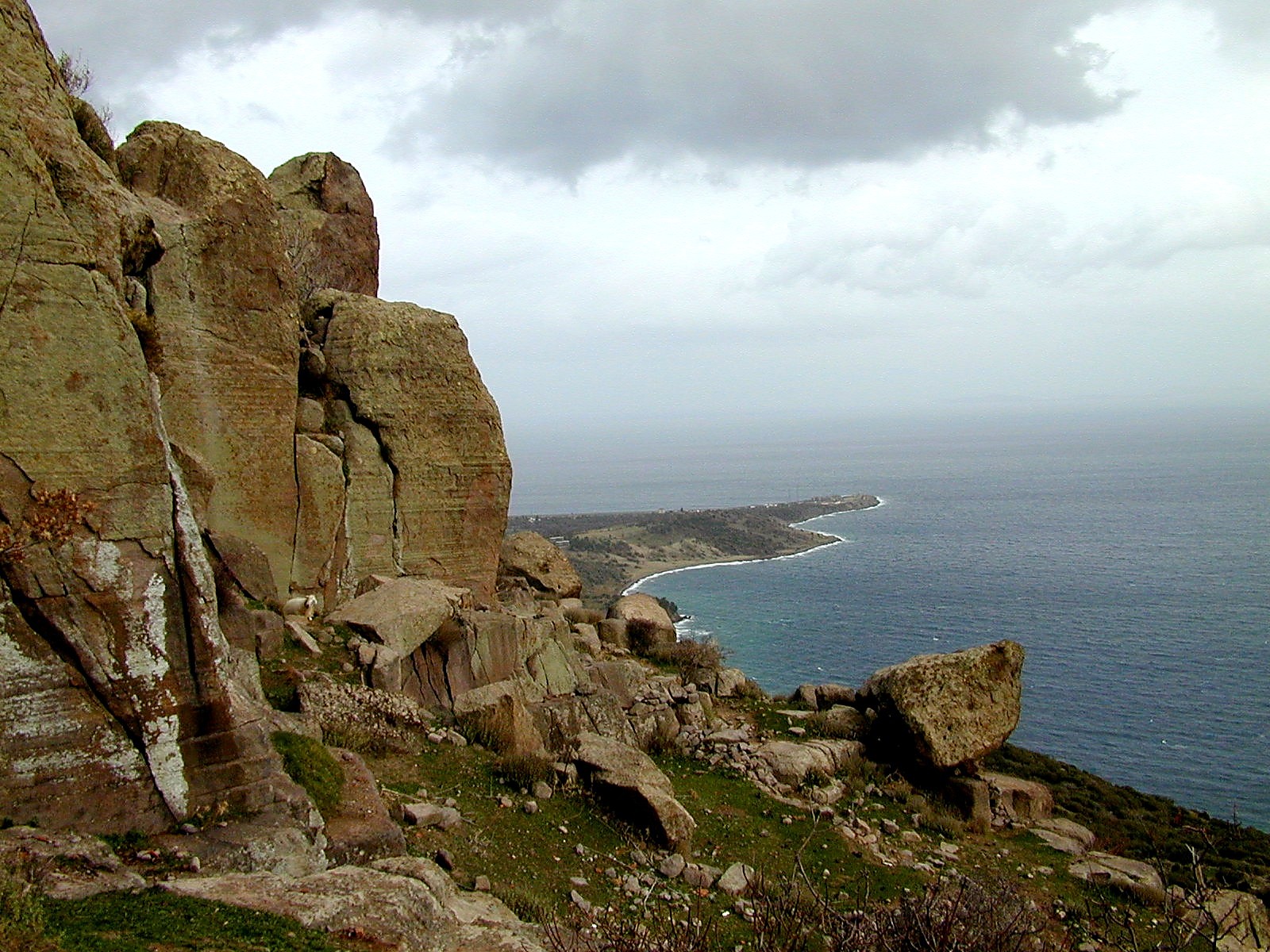 1 Peter 5.5: In the same way, you who are 		younger, be subject to the elders. 			And all of you, clothe yourselves 			with humility toward one 				     	another, because God 					opposes the proud but 								gives grace 						to the humble.
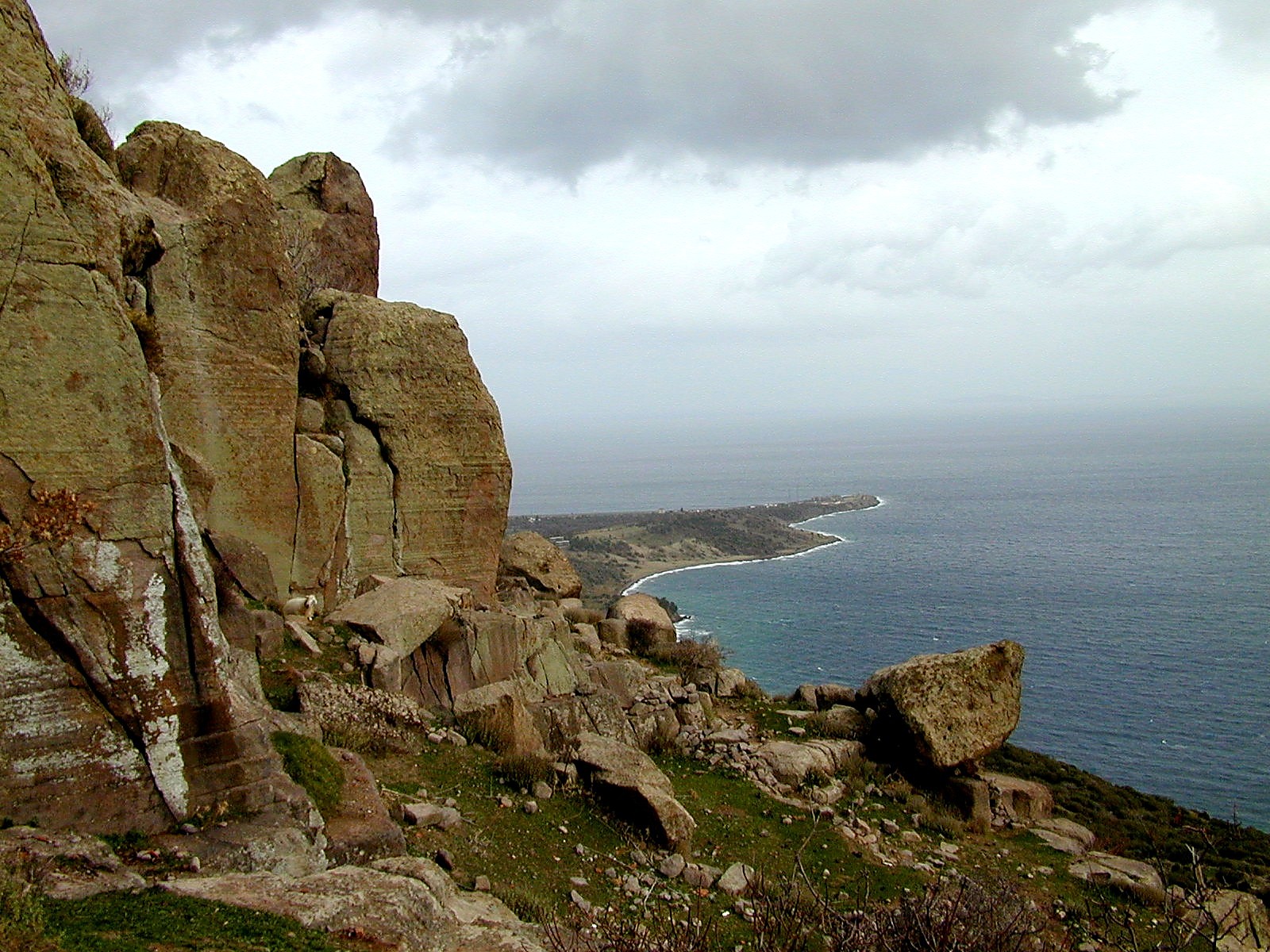 1 Peter 5.6-7: And God will exalt you in due 		time, if you humble yourselves under 			his mighty hand 7by casting all 			your cares on him because he 				cares for you.
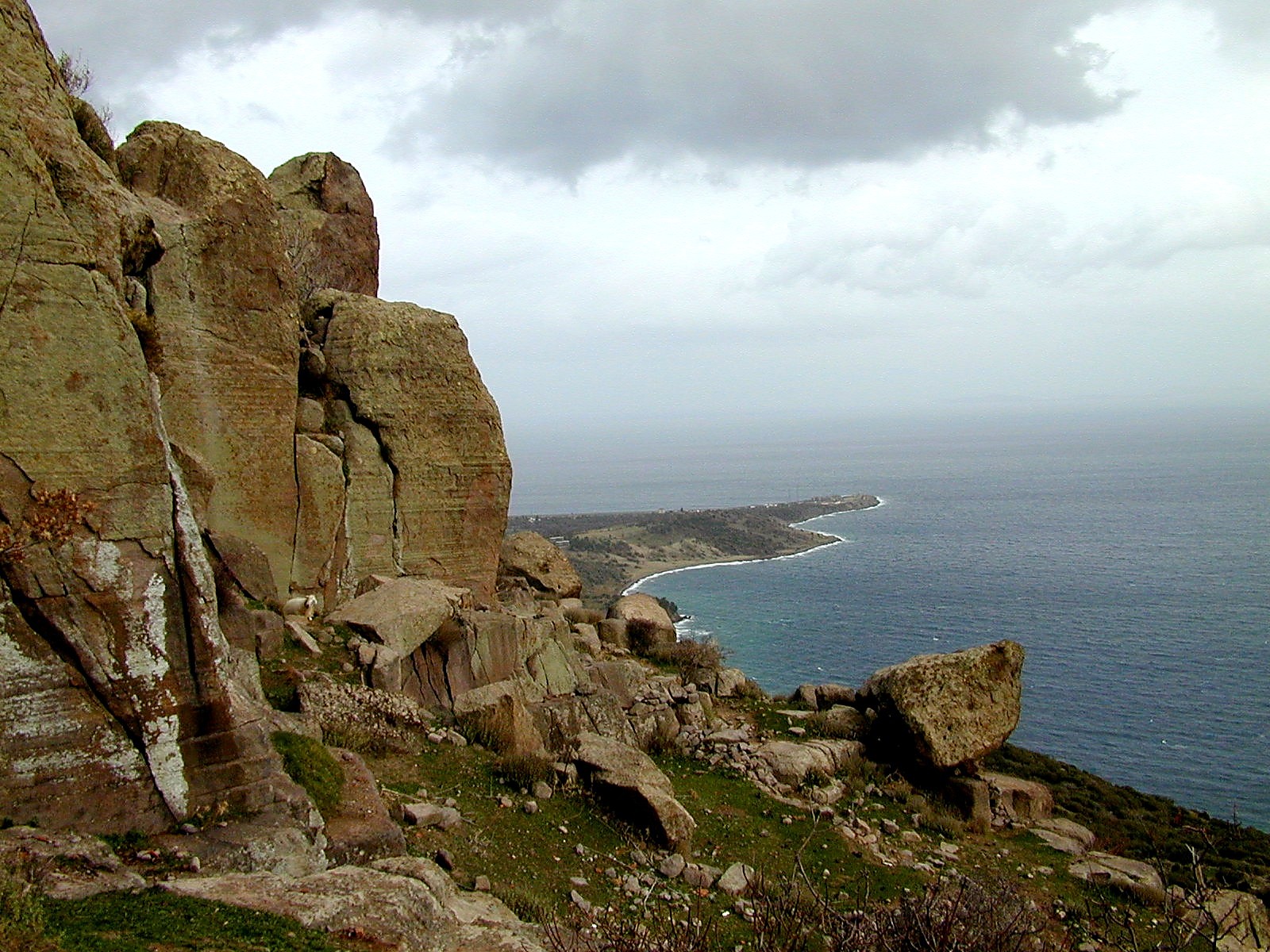 1 Peter 5.6-7: And God will exalt you in due 		time, if you humble yourselves under 			his mighty hand 7by casting all 			your cares on him because he 				cares for you.
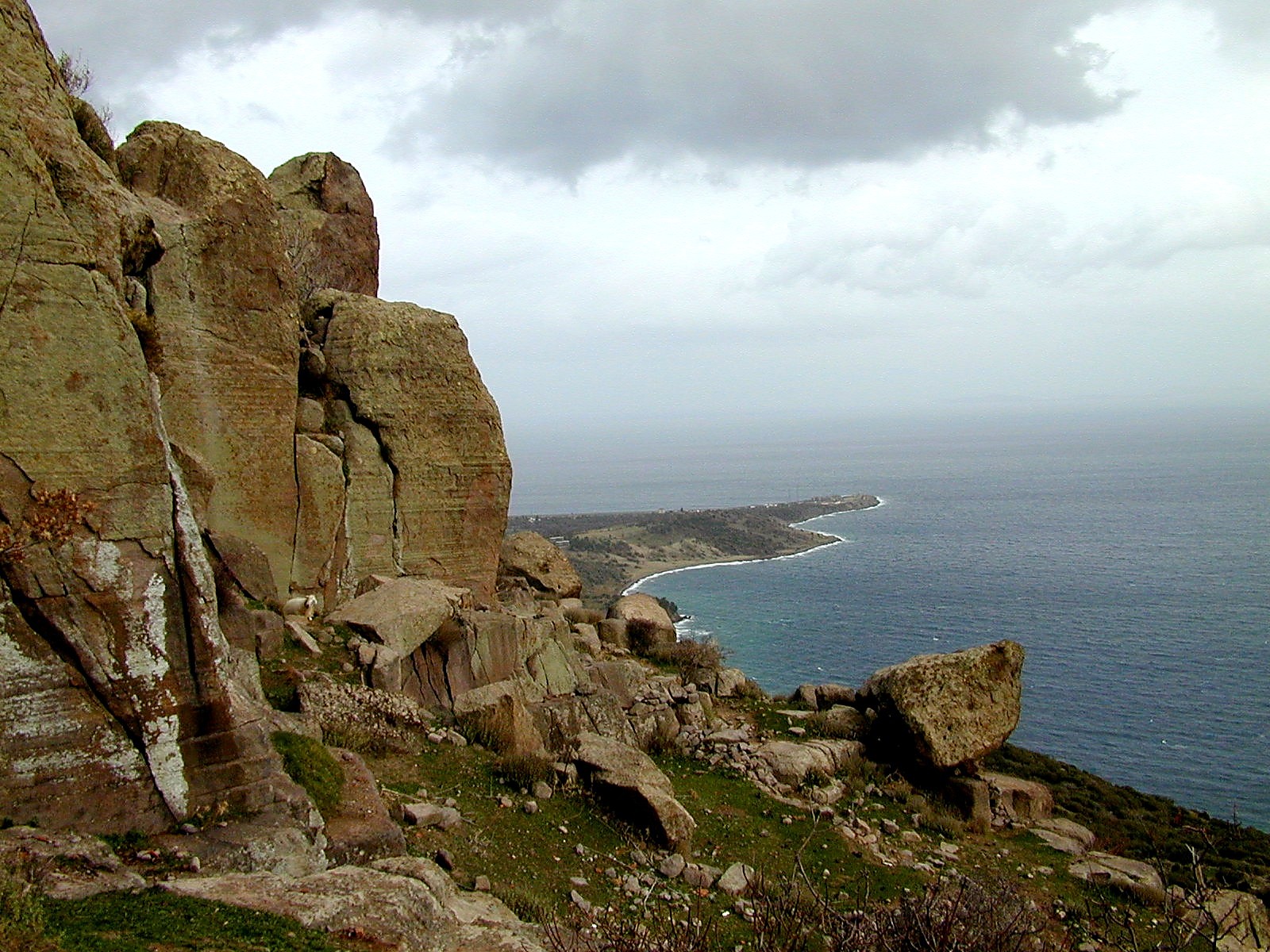 1 Peter 5.6-7: And God will exalt you in due 		time, if you humble yourselves under 			his mighty hand 7by casting all 			your cares on him because he 				cares for you.
1 Peter 5.6-7 NASB:  Therefore humble yourselves under the mighty hand of God, that He may exalt you at the proper time, 7casting all your anxiety on Him, because He cares for you.
while casting?
and cast?
for the purpose 
of casting?
by casting?
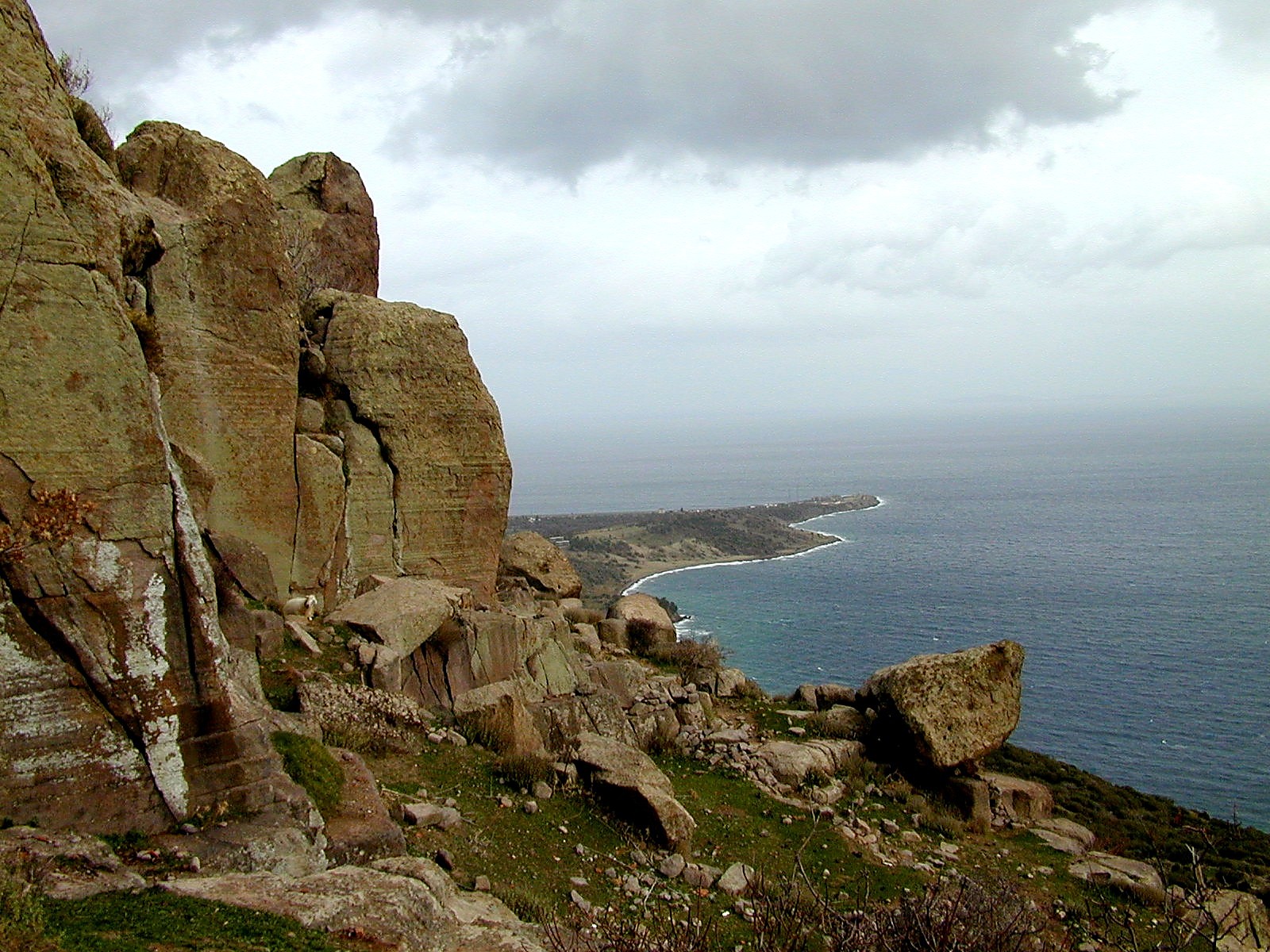 1 Peter 5.8-9: Be sober and alert. Your enemy 	 	the devil, like a roaring lion, is on the 			prowl looking for someone to 				devour. 9Resist him, strong in your 				faith, because you know that 				your brothers and sisters 					throughout the world are 						enduring the same 						kinds of suffering.
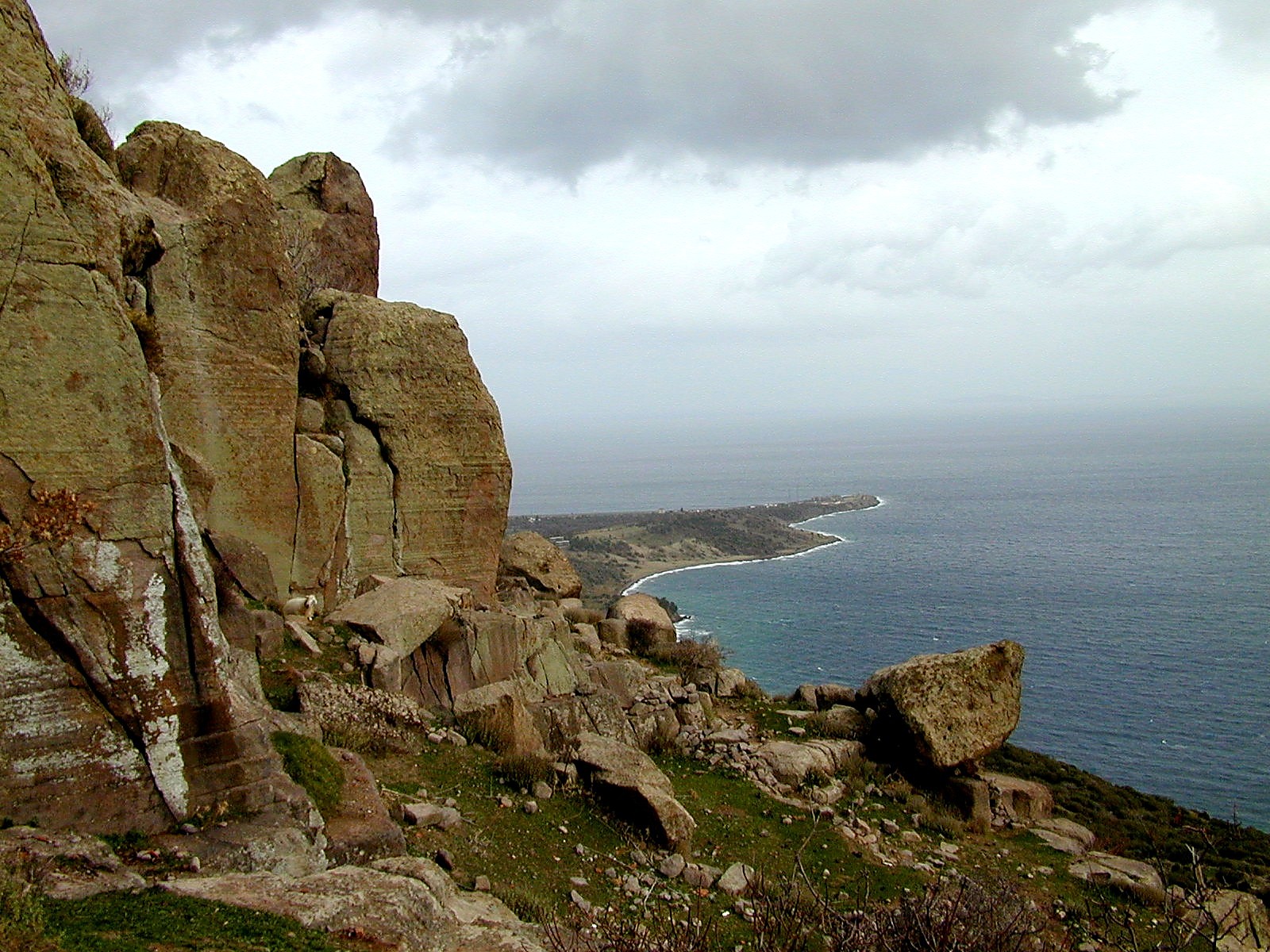 1 Peter 5.8-9: Be sober and alert. Your enemy 	 	the devil, like a roaring lion, is on the 			prowl looking for someone to 				devour. 9Resist him, strong in your 				faith, because you know that 				your brothers and sisters 					throughout the world are 						enduring the same 						kinds of suffering.
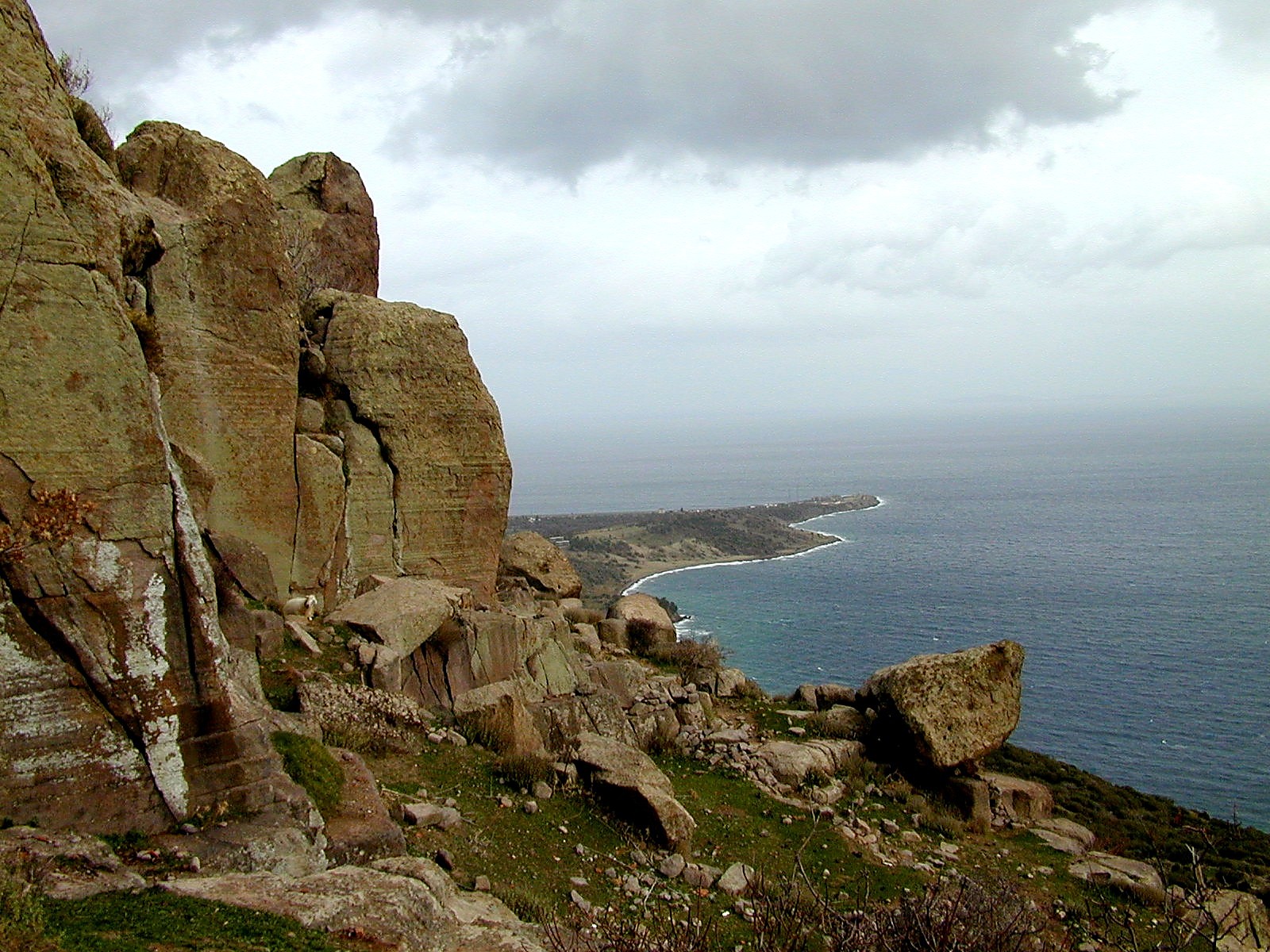 1 Peter 5.10-11: And, after you have 		    	suffered for a little while, the God of 			all grace who called you to his 			eternal glory in Christ will 					himself restore, confirm, 				strengthen, and establish 				you. 11To him belongs the 						power forever. 								Amen.
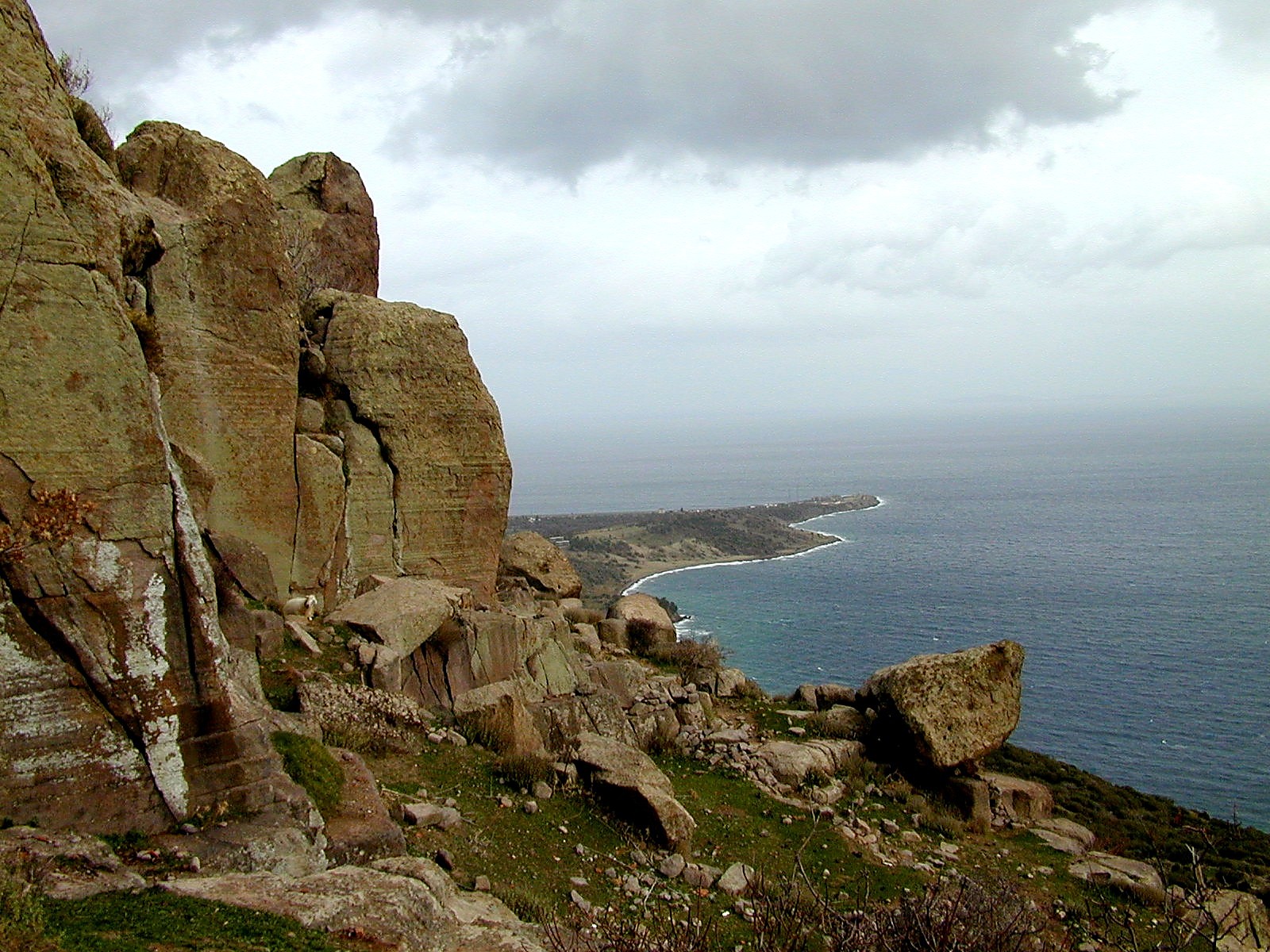 1 Peter 5.12: Through Silvanus, whom I 			know to be a faithful brother, I have 			written to you briefly, in order 			to encourage you and testify 				that this is the true grace of 				God. Stand fast in it.
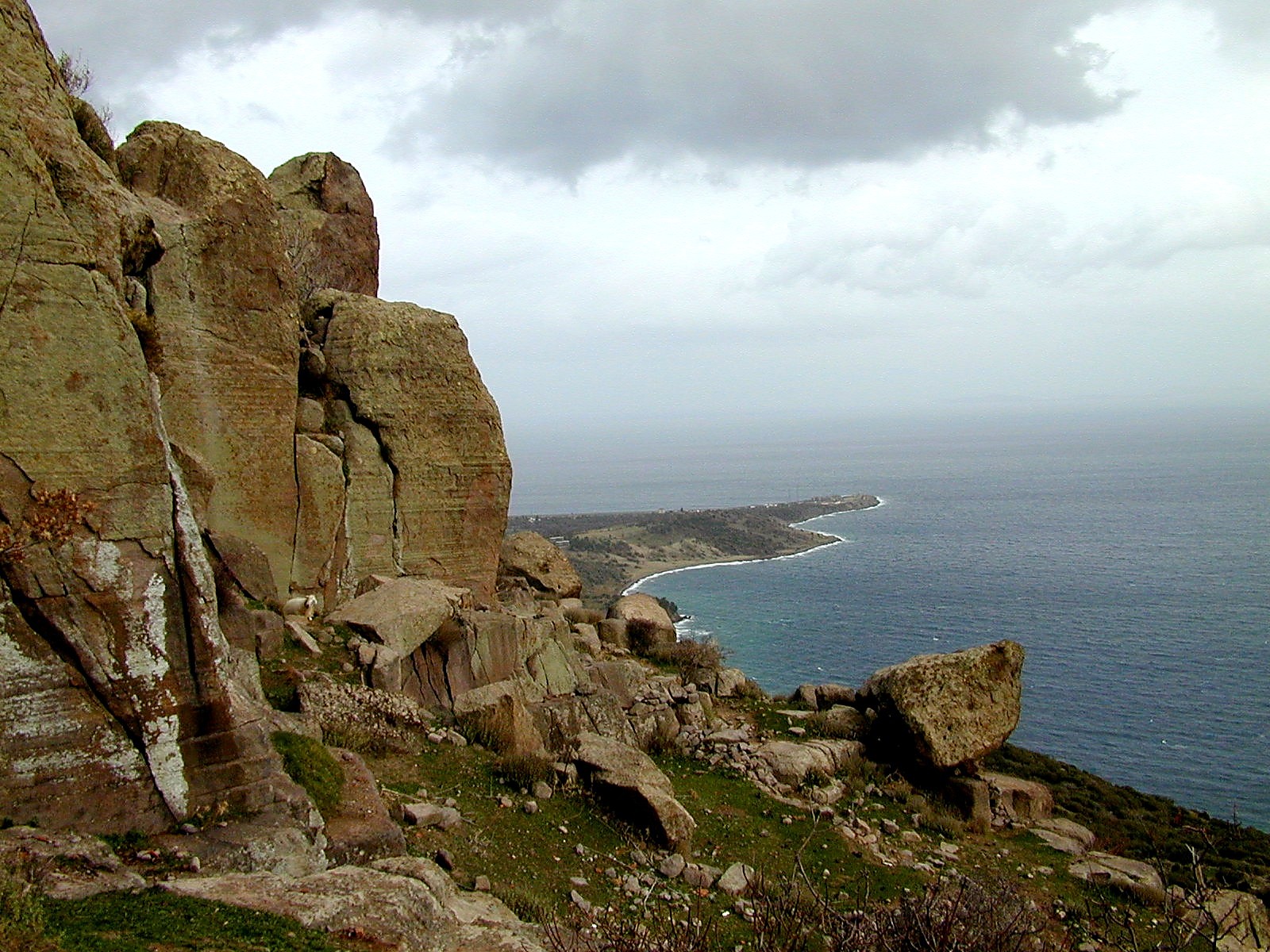 1 Peter 5.12: Through Silvanus, whom I 			know to be a faithful brother, I have 			written to you briefly, in order 			to encourage you and testify 				that this is the true grace of 				God. Stand fast in it.
...ταύτην εἶναι ἀληθῆ χάριν τοῦ θεοῦ εἰς ἣν στῆτε = this is the true grace of God in which you must stand firm!
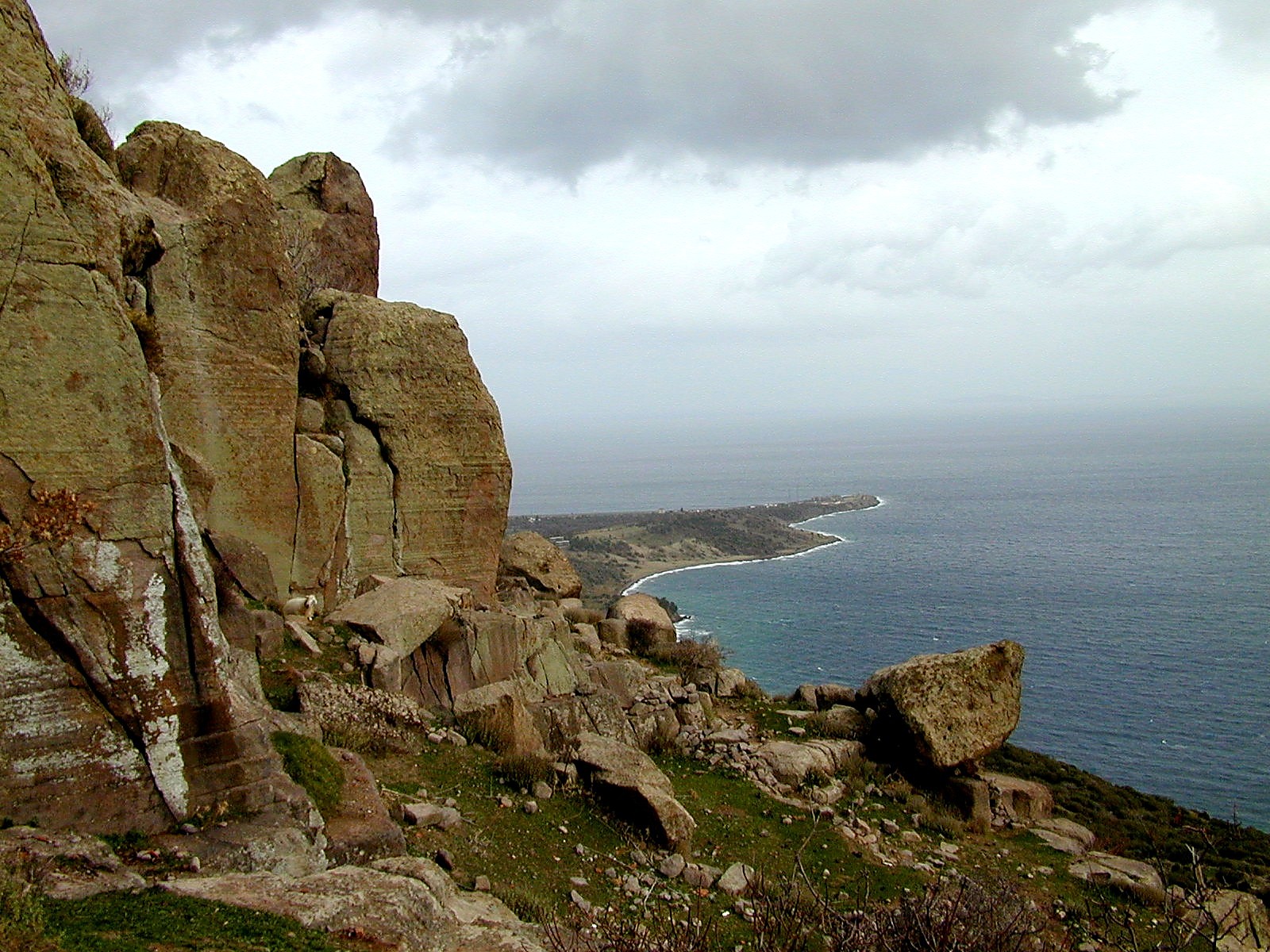 1 Peter 5.13-14: The church in Babylon, 			chosen together with you, greets 				you, and so does Mark, my son. 			14Greet one another with a 					loving kiss. Peace to all of 				you who are in Christ.
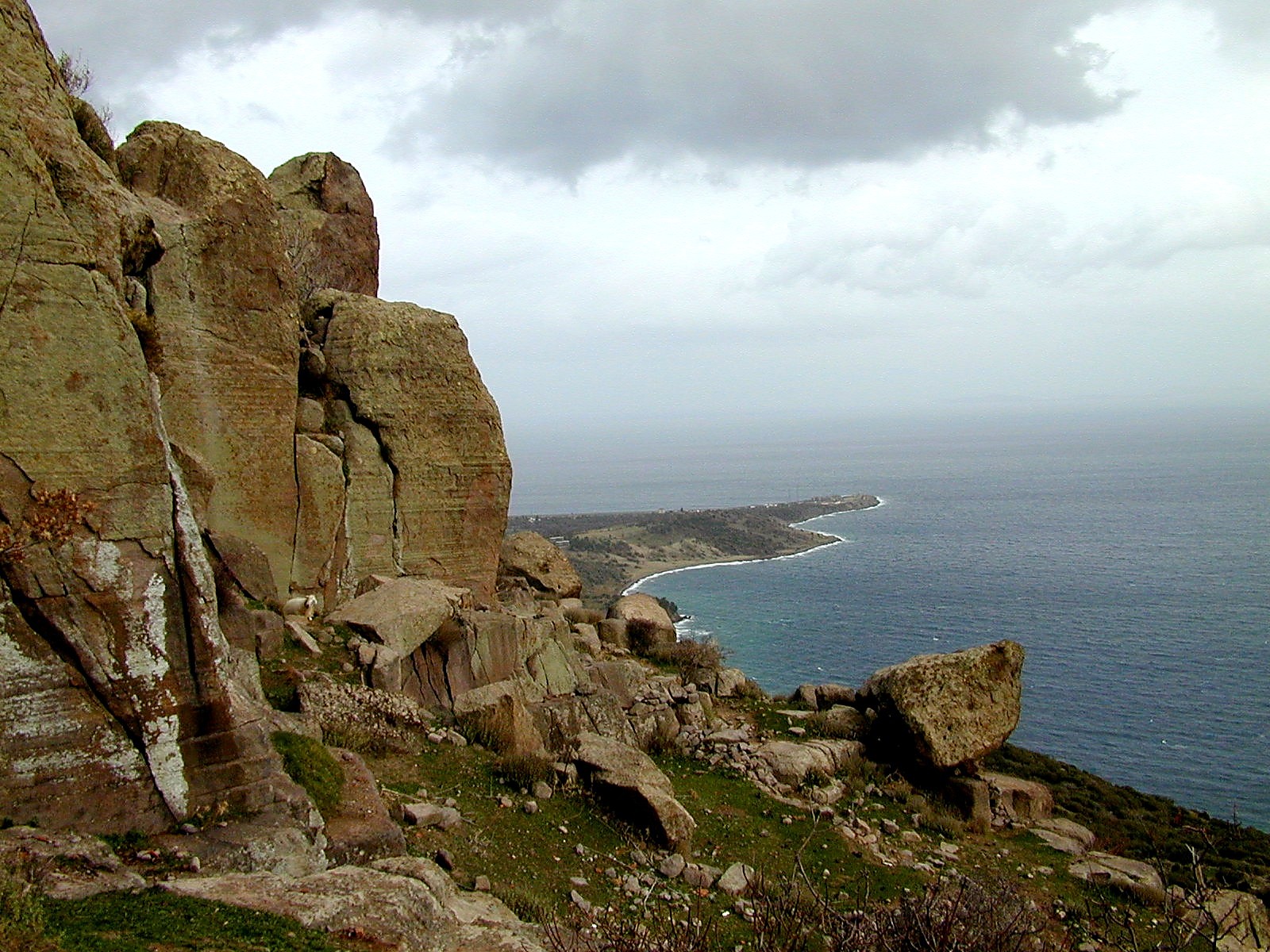 1 Peter 5.13-14: The church in Babylon, 			chosen together with you, greets 				you, and so does Mark, my son. 			14Greet one another with a 					loving kiss. Peace to all of 				you who are in Christ.
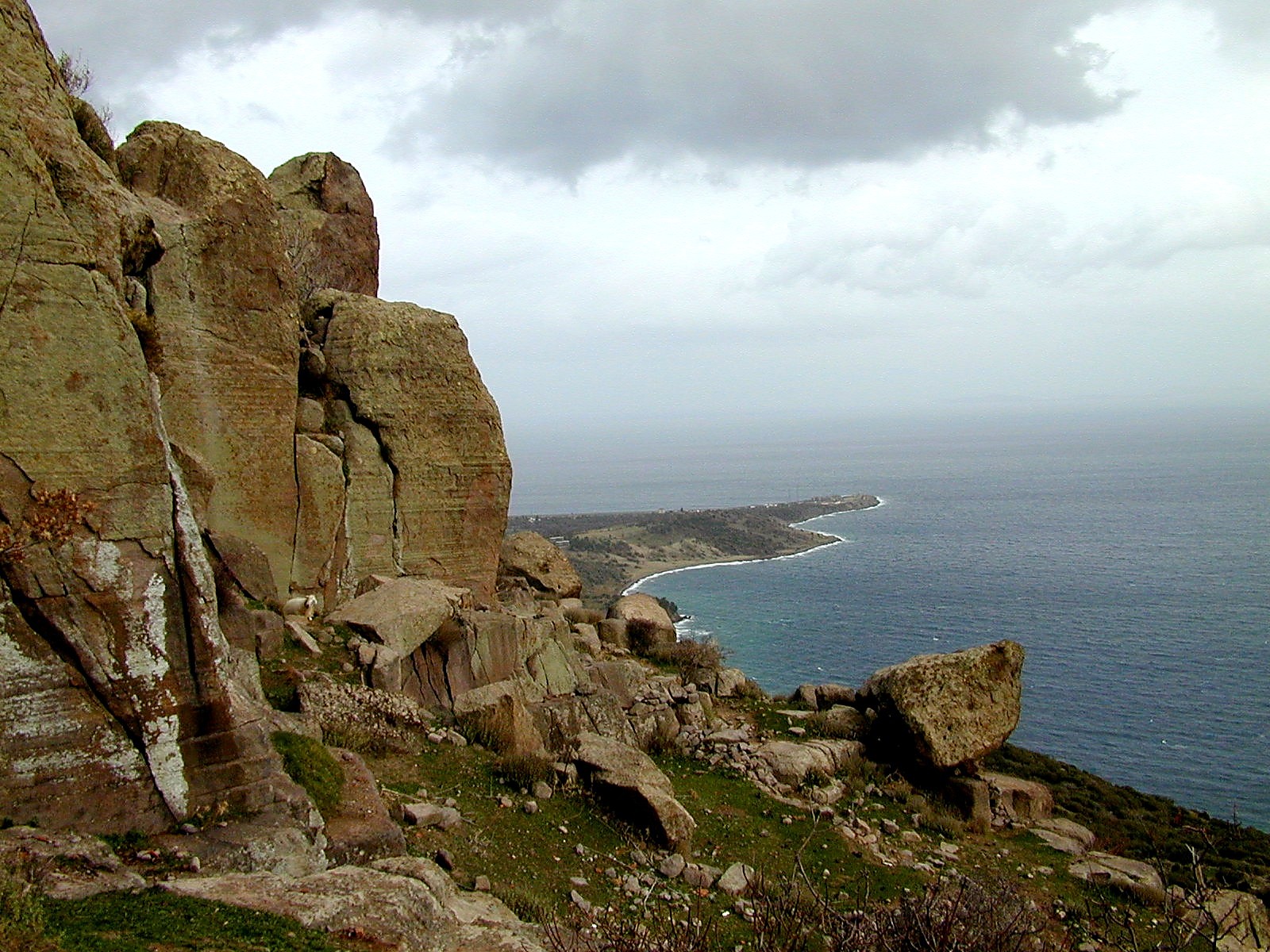 1 Peter 5
Assos cliffs [in the province of Asia].   This photo is from the collection "Pictorial Library of Bible Lands, volumes 1-10," © 2006 by Todd Bolen, bibleplaces.com.